VII Jornada Temas Actuales en Bibliotecología
Bibliotecario como gestor de información en el  museos
Dra. Silvia Sleimen
Bilb. Doc. Jennifer Saya
Dpto Ciencia  de la Información
Facultad de Humanidades
UNMdP
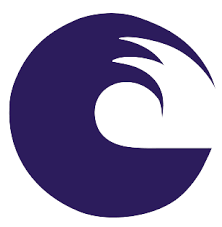 El proyecto se  desarrolló en el Museo municipal de ciencias naturales “lorenzo scaglia”.
El fue inaugurado en 1938.
En  1967  se muda a su actual edificio, ubicado en plaza España.
Posee cuatro áreas científicas: Ecología de Ambientes Acuáticos (Acuario), Entomología, Mastozoología y Paleontología.
Durante los años 2014-2015 se organizó la biblioteca de dicha institución.
Objetivos del trabajo
Analizar las habilidades que debe adquirir el gestor de información en museos,  especialmente aquellos con colecciones biológicas.
Plantear nuevas  estrategias para la realización eficaz  de sus competencias.
Origen de los museos de ciencias naturales
Los museos de Ciencias tienen sus orígenes en el Europa y Estados Unidos en el siglo XVIII, como Gabinetes de Curiosidades o de Historia Natural. 
En el mismo siglo se comenzó a plasmar la relación entre la Museología y las Ciencias Naturales.
El museo de Historia Natural se transforma así en  productor y transmisor del conocimiento de las Ciencias Exactas.
Museos argentinos de  ciencias
En la actualidad en la Argentina existen 1005 museos, de los cuales 47 pertenecen al tipo de Ciencias Naturales, es decir 4,7%

Aunque en la actualidad los tipos se solapan muy a menudo.


Datos extraídos de la Guía Nacional de Museos 2013
Bibliotecas de museos
Perfil profesional  y espacio laboral
Conocimiento de las colecciones del museo

Complejidad en la gestión de los fondos  documentales

Variedad de usuarios

Capacidad de adaptación a los cambios continuos
Conclusiones
El gestor debe contar con competencias adicionales para desempeñarse en instituciones museísticas. Las habilidades requeridas par este tipo de gestor transcienden la formación bibliotecológica. Es necesario conocer las colecciones, la dinámica de los investigadores y especialistas, sus hábitos de publicación y uso de la información especializada y la realidad de cada campo disciplinar objeto.
Actividades llevadas a cabo durante el proyecto
Expurgo de material repetido.
Organización del archivo de consultas técnicas.
Digitalización  de la revista del Museo.
Organización de la  correspondencia  de Galileo Scaglia.
Tesina de licenciatura.
Primer Taller de Colecciones Biológicas “Introducción a la digitalización de colecciones Biológicas a través del sistema Herbar/Zoobar Ligero (HZL)”. (A desarrollarse entre el 16 y el 24 de noviembre de 2016. Declarado de interés municipal).
¡MUCHAS GRACIAS!
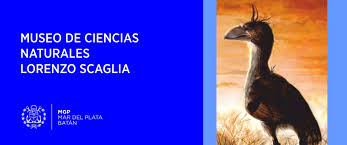